US Constitution
Our Government
Vocabulary
Popular Sovereignty: People are the source of the government’s power

Republicanism: People elect their political representatives

Limited Government: The Constitution limits the actions of government by specifically listing powers it does and does not have

Federalism: In this government system, power is divided between national and state governments

Separation of Powers: Each of the three branches of government has its own responsibilities
 
Checks and Balances: Each branch of government holds some control over the other two branches

Individual Rights: Basic liberties and rights of all citizens are guaranteed in the Bill of Rights
Vocabulary continued
Enumerated Powers: Powers that are specifically spelled out in the Constitution for each branch of government.

Concurrent Powers: Powers that are held by both the federal government and the state 
	governments.

Reserved Powers: a political power that a constitution reserves exclusively to the jurisdiction of a particular political authority.
Constitution: Ideas it is based on.
Based on:
Magna Carta (1215)
English Bill of Rights (1689)
Enlightenment (1700s)
John Locke (1690)
Two Treatises of Civil Government 
Baron de Montesquieu
The Spirit of Laws (1748)
Constitution: Principles the parts of the Constitution apply to the branches of government.
Parts
Preamble: Introduction
Articles
I:    Legislative Branch
II:   Executive Branch
III:  Judicial Branch
IV:  Relations among States
V:   Amendment Process
VI:  National Supremacy
VII: Ratification
Sections
Amendments
Principles
Popular Sovereignty
Republicanism
Limited Government
Federalism
Separation of Powers
Checks and Balances
Individual Rights
Preamble: introduction to the Constitution
We the People of the United States, in Order to form a more perfect Union, establish Justice, insure domestic Tranquility, provide for the common defense, promote the general Welfare, and secure the Blessings of Liberty to ourselves and our Posterity, do ordain and establish this Constitution for the United States of America.
Legislative Branch
Senate
100 Senators
Represent state
30 yrs. Old
6 yr. term
Approves treaties
Confirms nominations
Passes legislation
House
435 Representatives
Represent district
25 yrs. Old
2 yr. term
Originates revenue bills
Impeach federal officials
Passes legislation
House of Representatives plus Senate
                       = US CONGRESS
Executive Branch (President and the Cabinate)
Nominate members to the federal judiciary
Veto laws passed by Congress
Commander in Chief of military
Pardons and Reprieves
State of the Union (Speech to Congress,
Presidential Cabinet, US Supreme Court
Recommends Legislation
Execute Laws (Dept. of Justice)
Judicial Branch
US District courts

US Appeals courts

US Supreme Court

Judicial Review
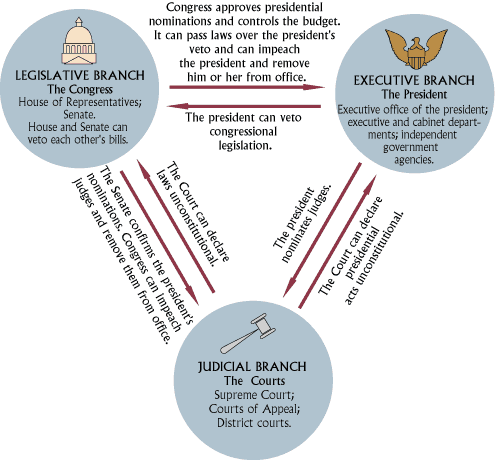 CHECKS AND BALANCESBETWEEN THE BRANCHESOF GOVERNMENT
Enforce Laws
Establish Courts
Collect Taxes
Borrow Money
Provide for General Welfare
Regulate Trade w/in the State

Establish Local Government

Conduct Elections

Establish Public School Systems
Regulate Trade

Coin Money

Provide an Army & Navy

Conduct Foreign Affairs

Set Up Federal Courts
Concurrent 
Powers
Amending the Constitution
Nationally Driven
Congress
2/3 vote of both houses
¾ of states
State Driven

Constitutional Convention called by 2/3 of states
¾ of states
Elastic Clause
Article 1, Section 8

Congress shall “make all Laws which shall be necessary and proper”

Implied powers of the Congress
Amendments
Personal Rights & Freedoms
Right to Bear Arms
Quartering of Troops
Search & Seizure
Rights of Accused
Right to Speedy Trial
Right to Trial by Jury
No Cruel & Unusual Punishment
Powers Reserved to People
Powers Reserved to States
Limits Suits Between States
Election of President & Vice-President
Abolition of Slavery
Former Slaves’ Rights
Right to Vote
Allows Income Tax
Election of Senators
Prohibition
Suffrage
Lame Duck
Repeal of Prohibition
Term Limits
District of Columbia
Abolition of Poll Tax
Outlines Presidential Succession
Lowers Voting Age
Limits Congressional Salaries